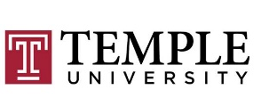 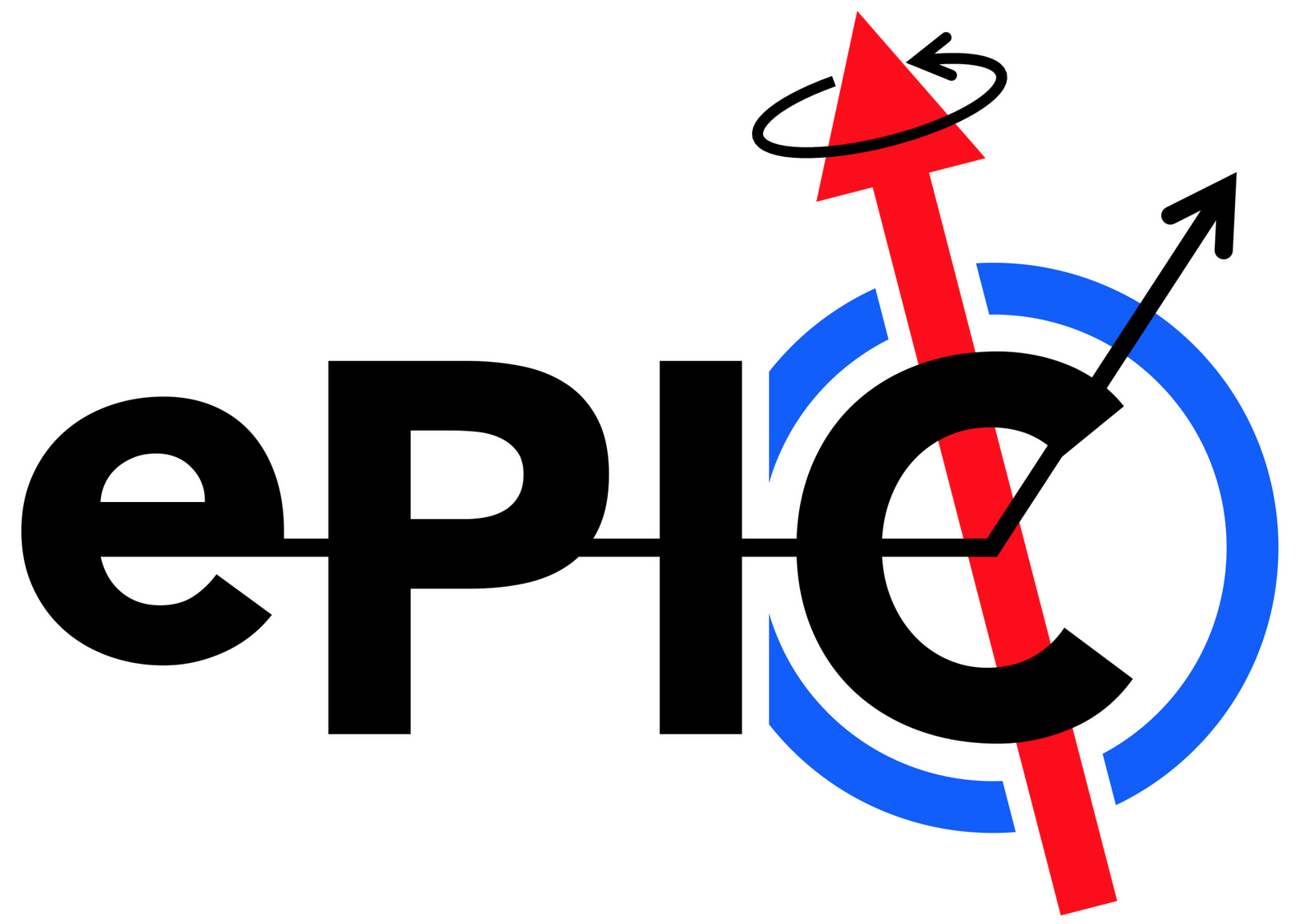 Developments of Common Interest: Aerogel
Matt Posik & Bernd Surrow
Temple University
1
ePIC Collaboration Meeting, January 20-24,  2025
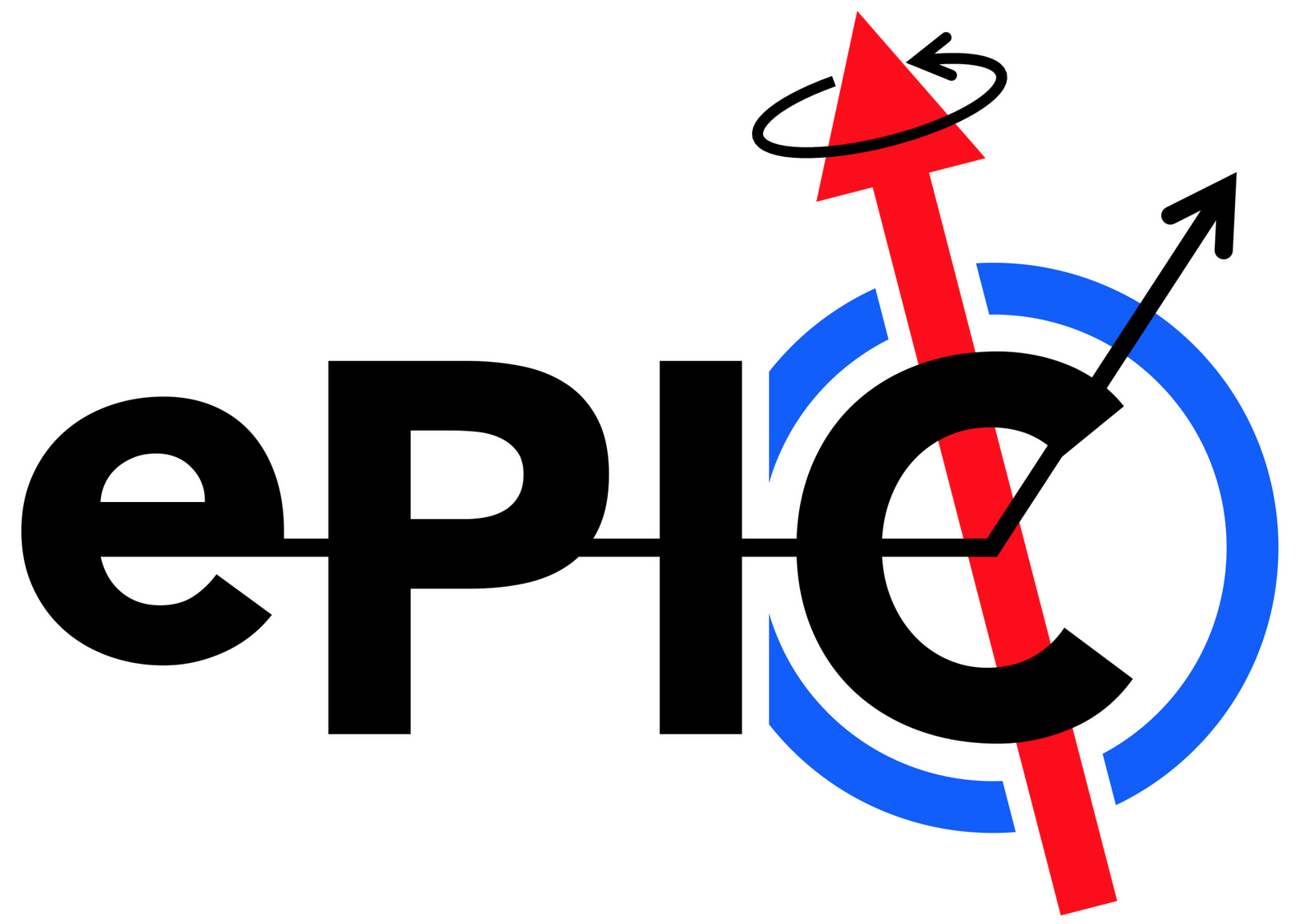 Aerogel QA Station
Two critical QA assessments for aerogel
Index of refraction
Transmittance
Temple contributed available infrastructure and invested ~$25k in components/materials towards aerogel QA for the ePIC collaboration 
Build and commission LED system to measure light transmittance through aerogel tiles
Validate Temple’s LED system using UV/VIS monochromator/spectrometer at BNL 
Measure index of refraction and validate Temple results with Aerogel Factory results
Recently expanded number of LEDs used (34) with financial support from the ePIC project/ pfRICH DSC
QA station can be used for general aerogel QA (e.g. pfRICH and dRICH)
Temple in discussion to join dRICH DSC with focus on aerogel QA
2
ePIC Collaboration Meeting, January 20-24,  2025
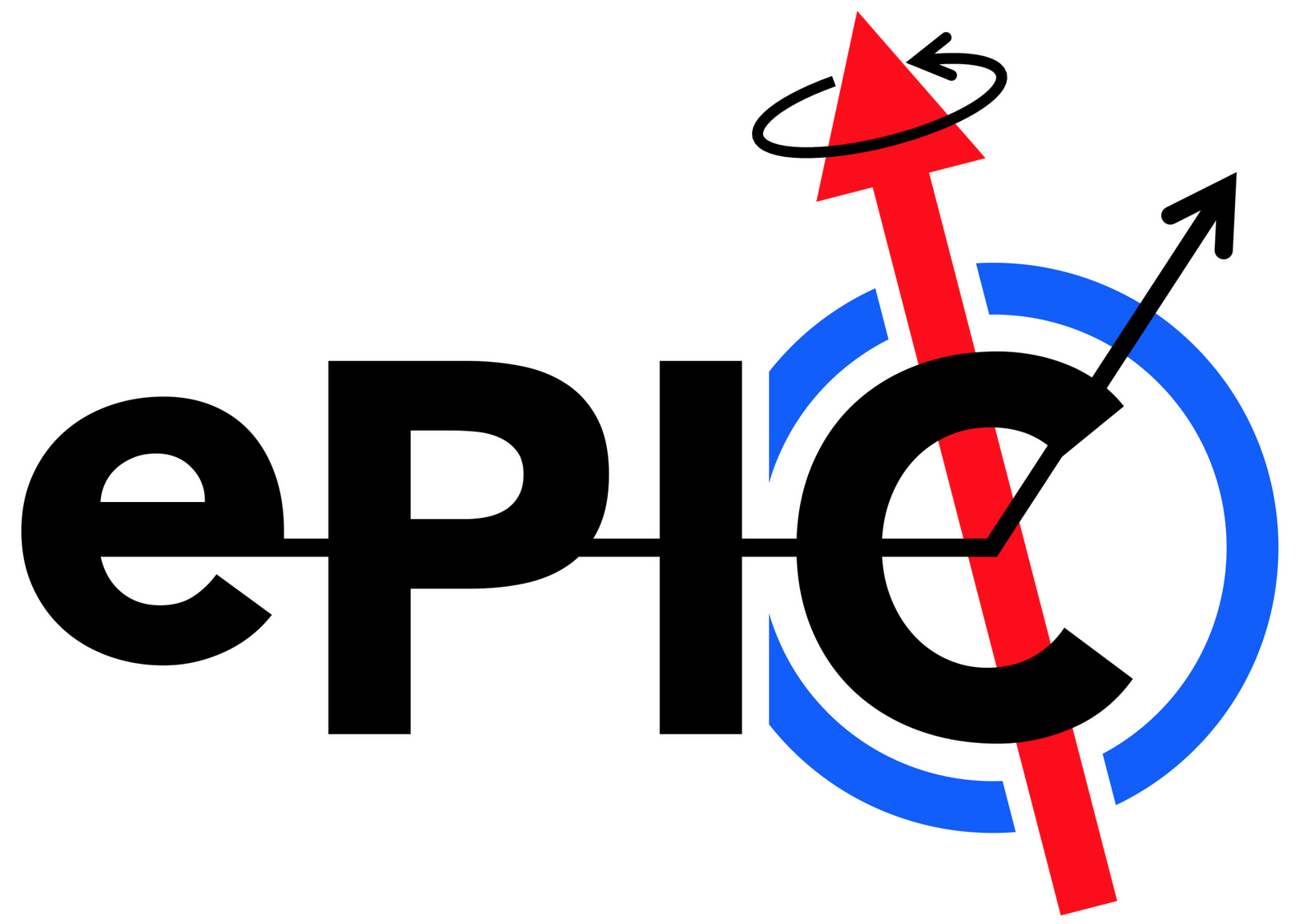 Aerogel QA Facility
LED based UV/VIS transmittance setup at Temple University
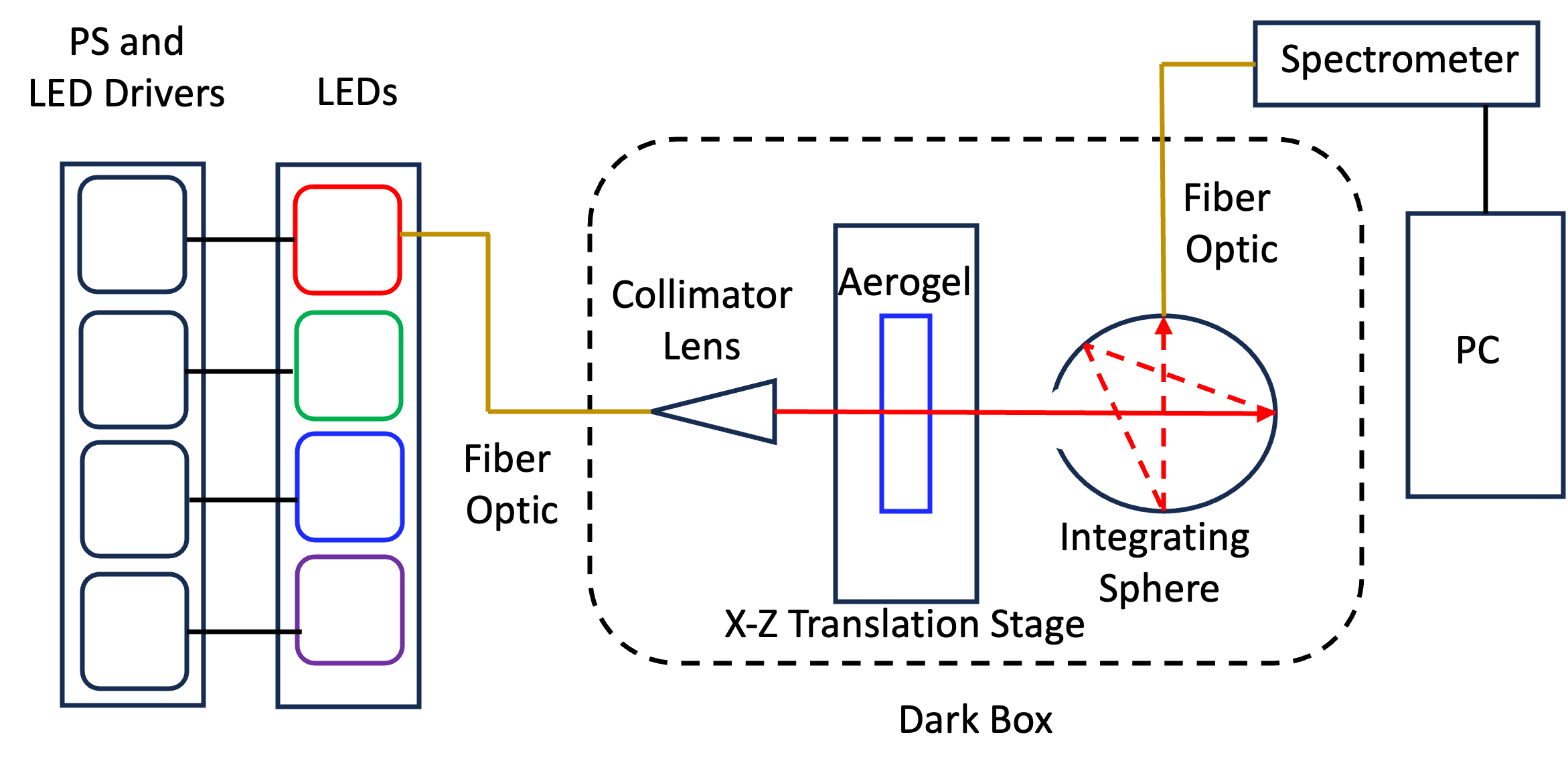 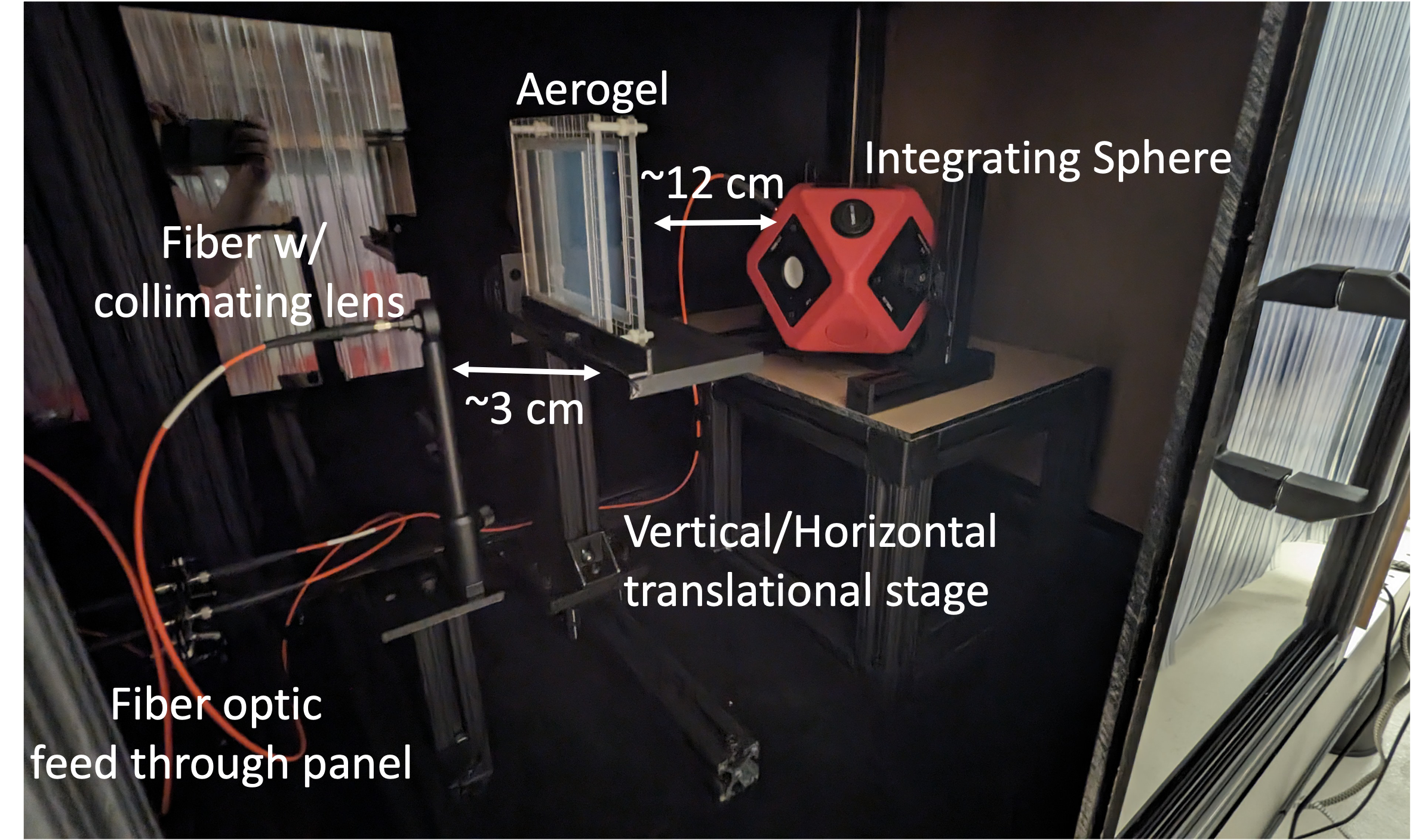 Refractive Index measurements
Measure deflection of light passing through the corner of the aerogel
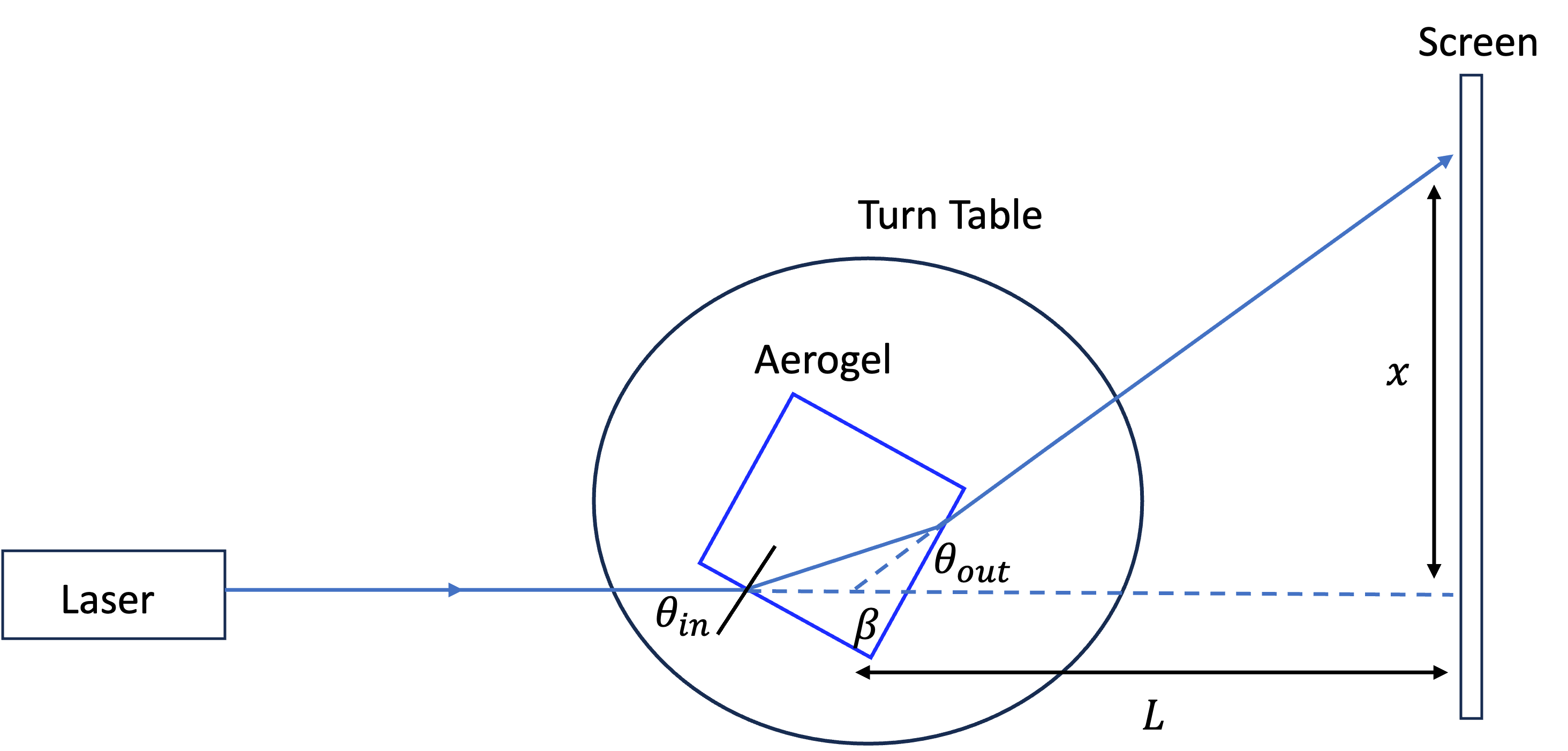 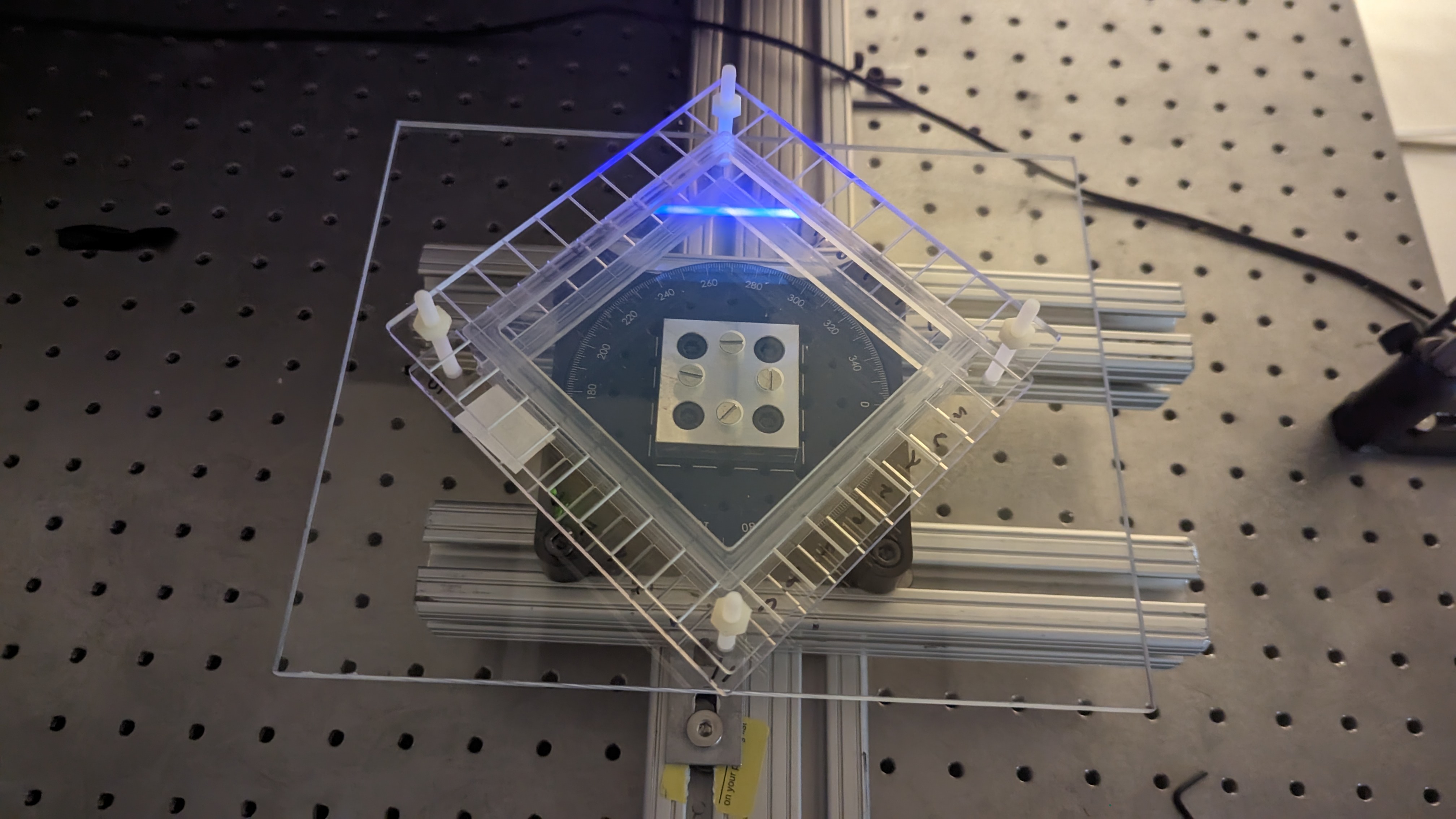 3
ePIC Collaboration Meeting, January 20-24,  2025
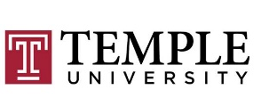 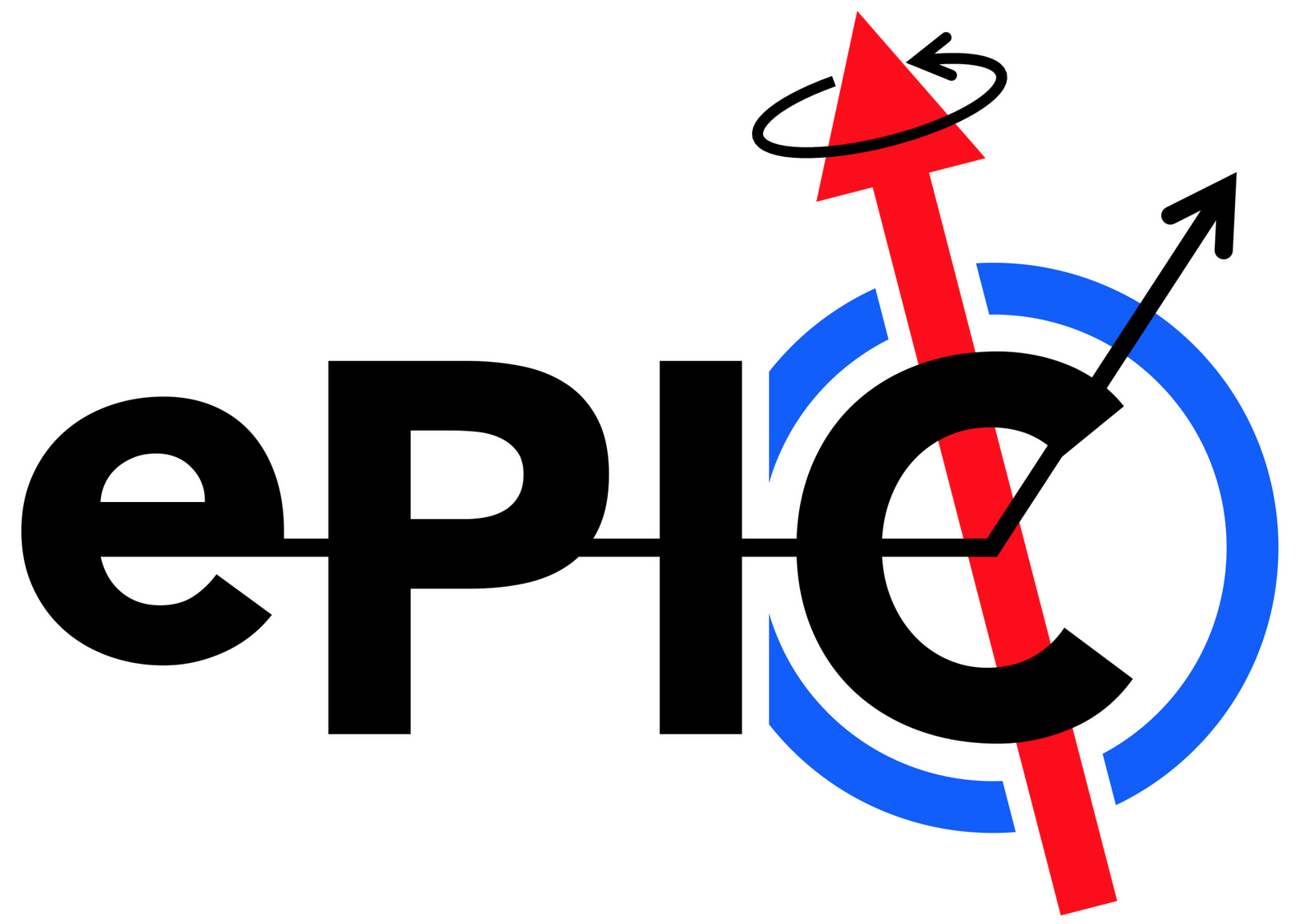 QA Validation
Index of refraction measurement comparison (Temple/Aerogel Factory)
Temple measurements consistent with Aerogel Factory and BNL measurements
Index of refraction and transmittance measurements validated
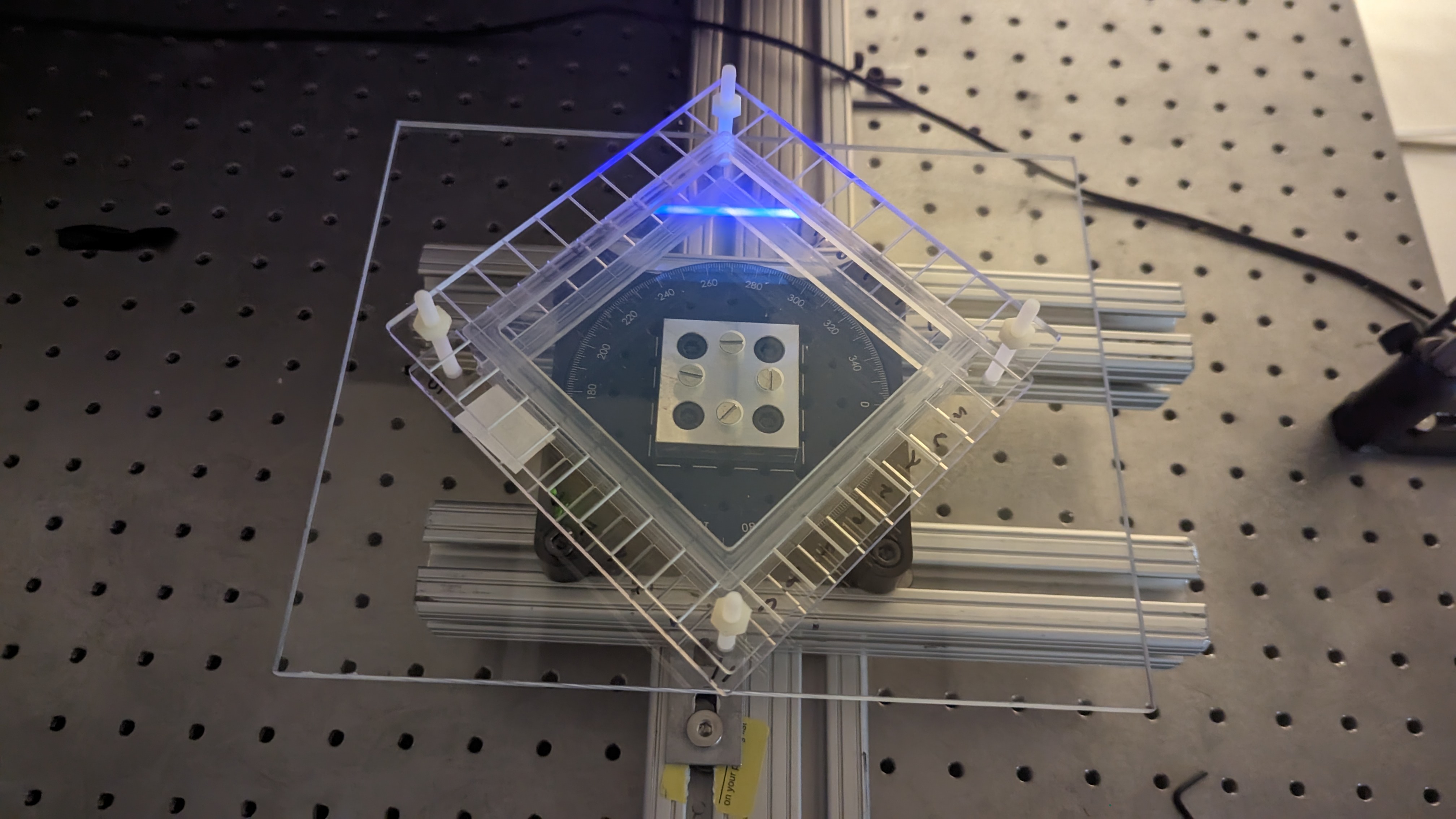 Transmittance measurement comparison (Temple/BNL/Aerogel Factory)
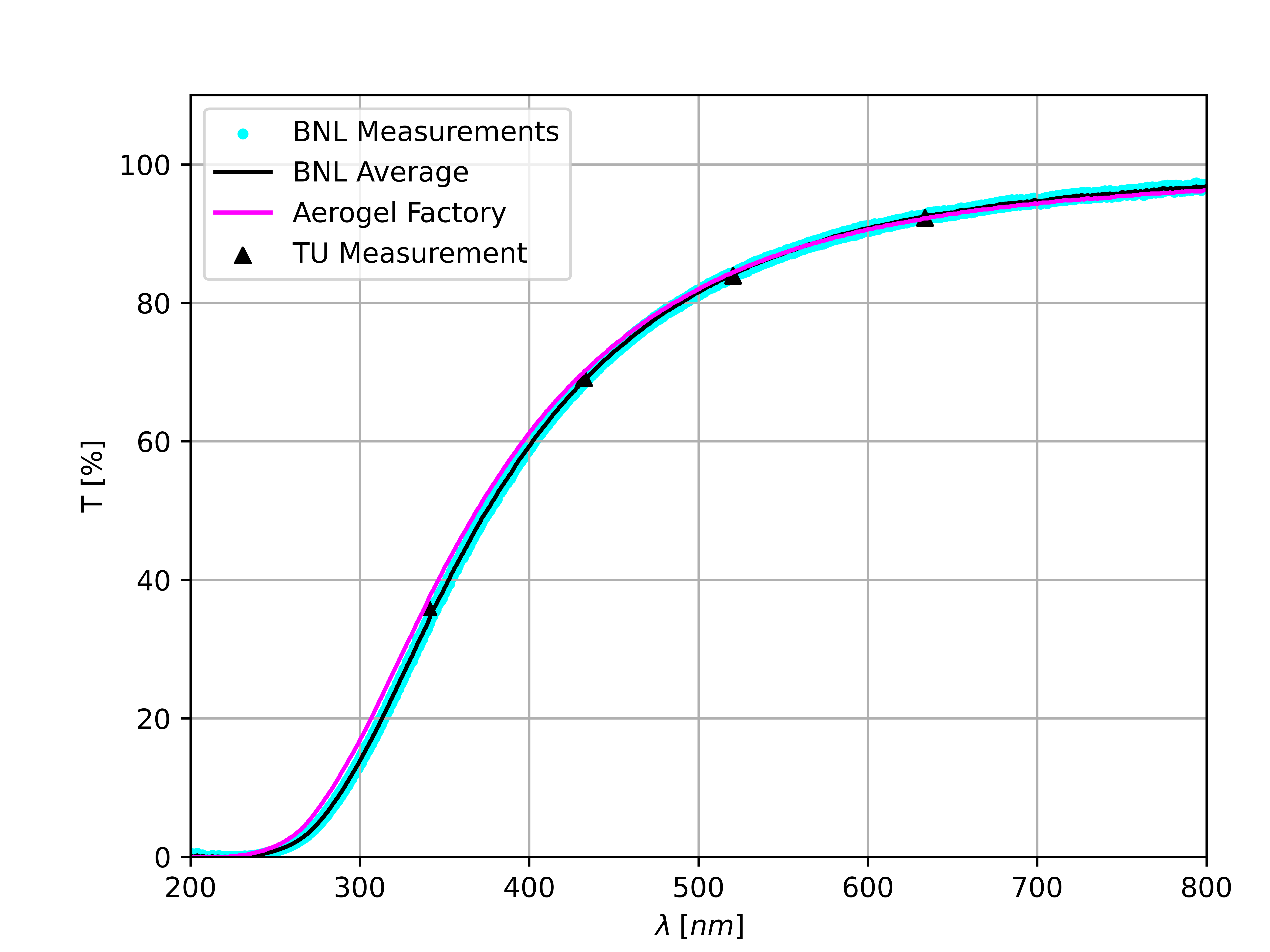 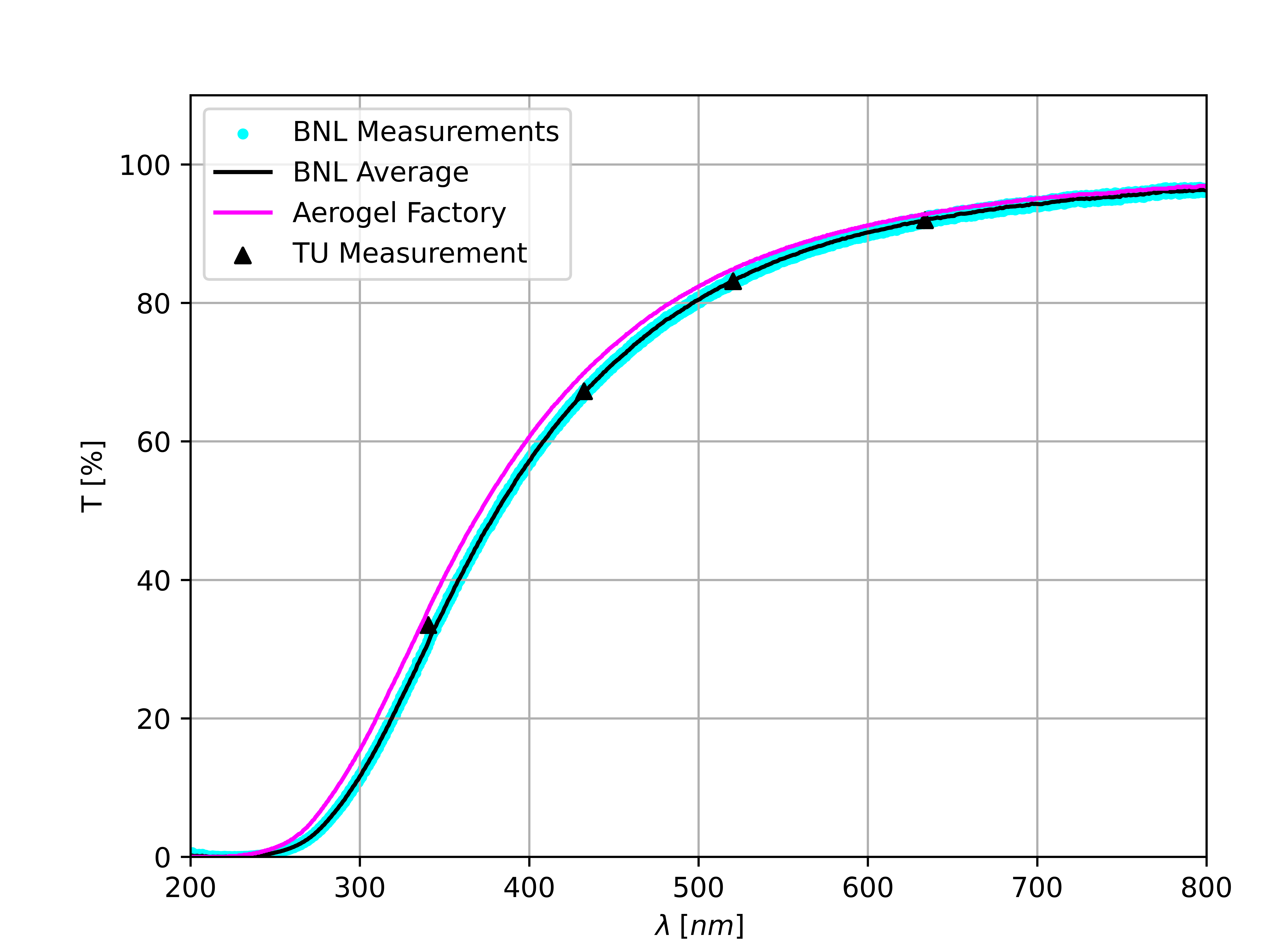 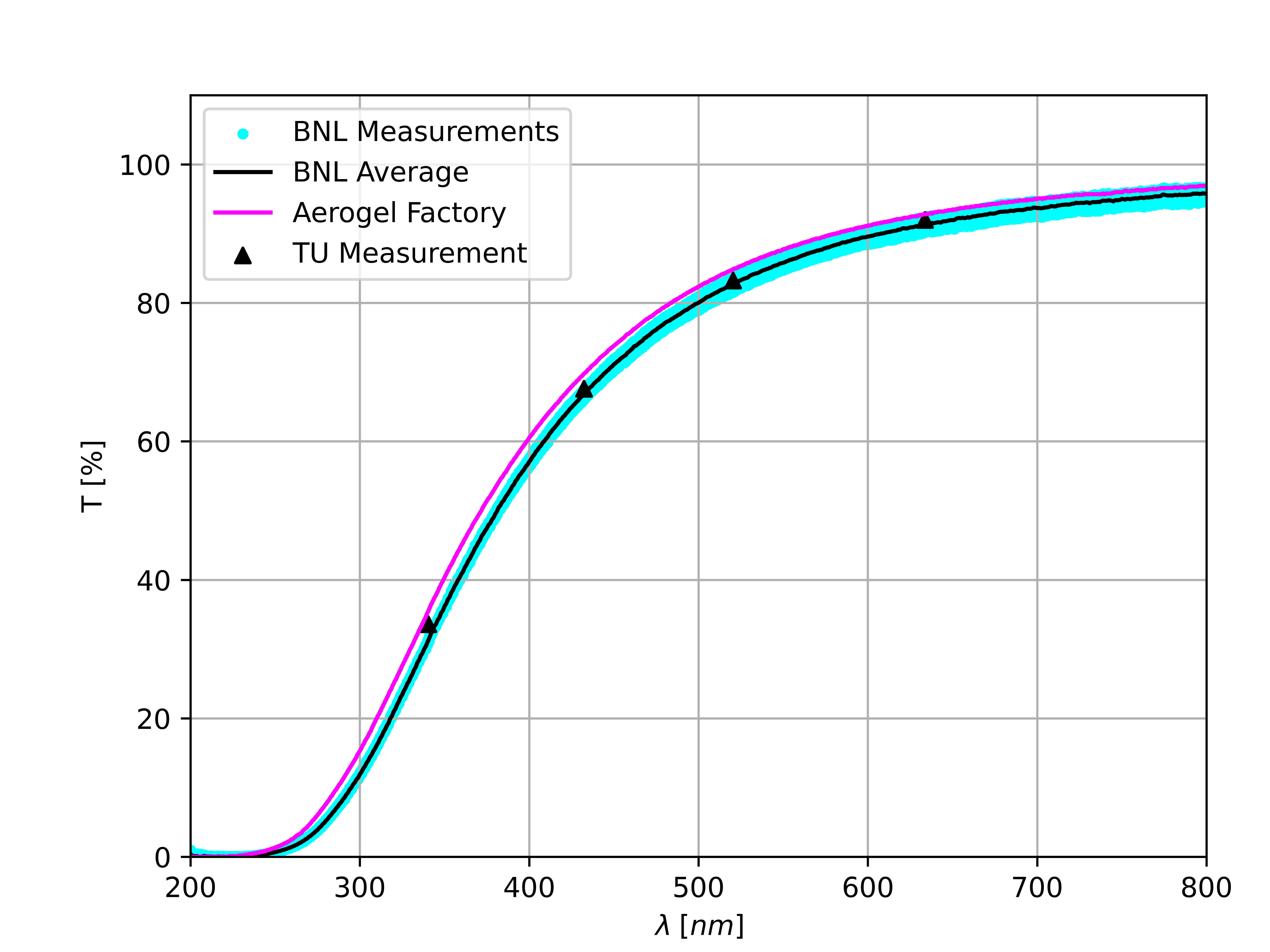 TSA114-3
TSA120-1
TSA120-2
4
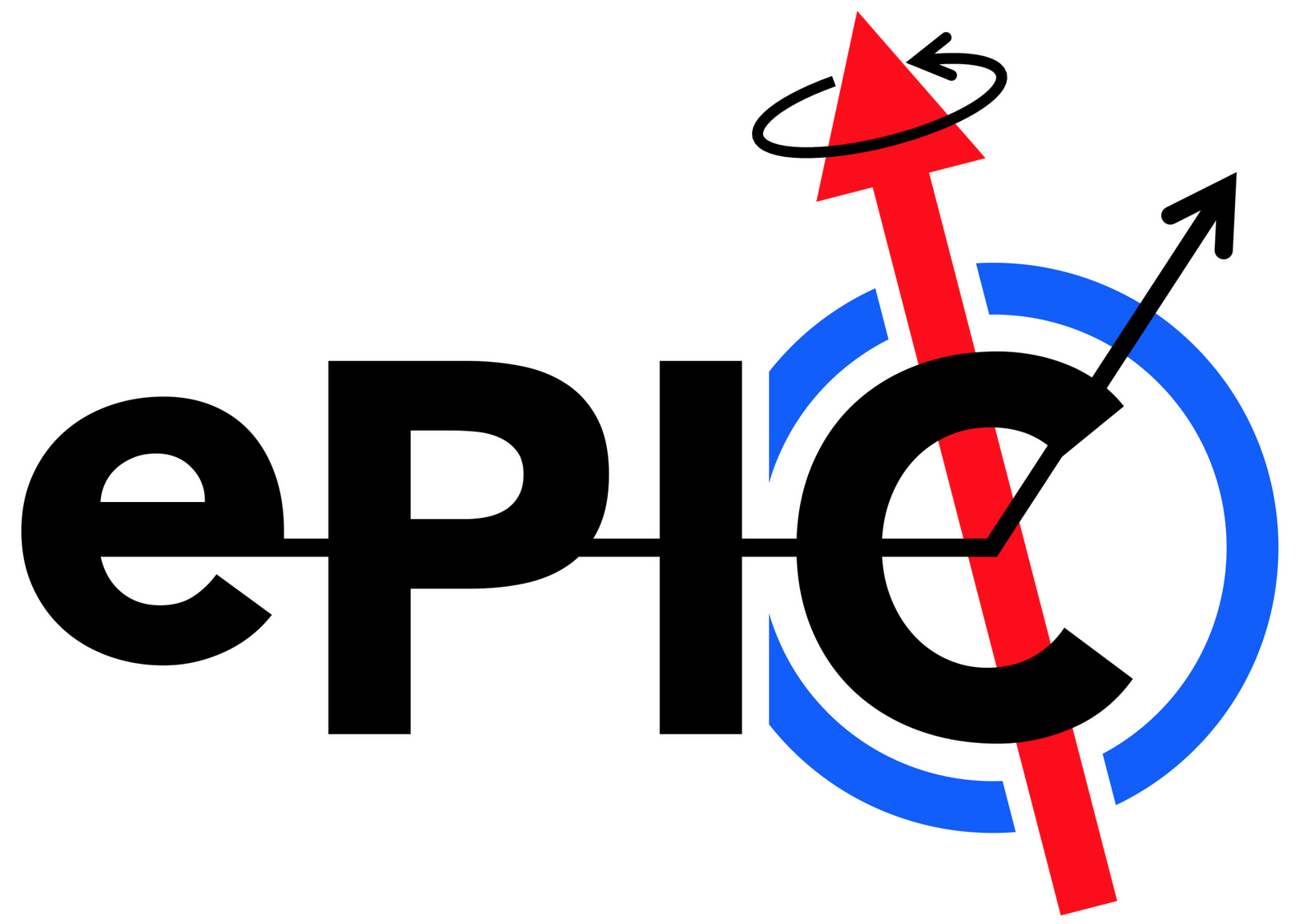 Aerogel QA Facility: Next Steps
Local refractive index measurements
Measure change in light polarization to extract refractive index (via Brewster’s angle or ellipsometry)
Equipment in hand as part of pfRICH PED
Main effort to start in  summer 2025
Aerogel
Linear Polarizers
Sensor
Laser
Rotation Stage
5
ePIC Collaboration Meeting, January 20-24,  2025
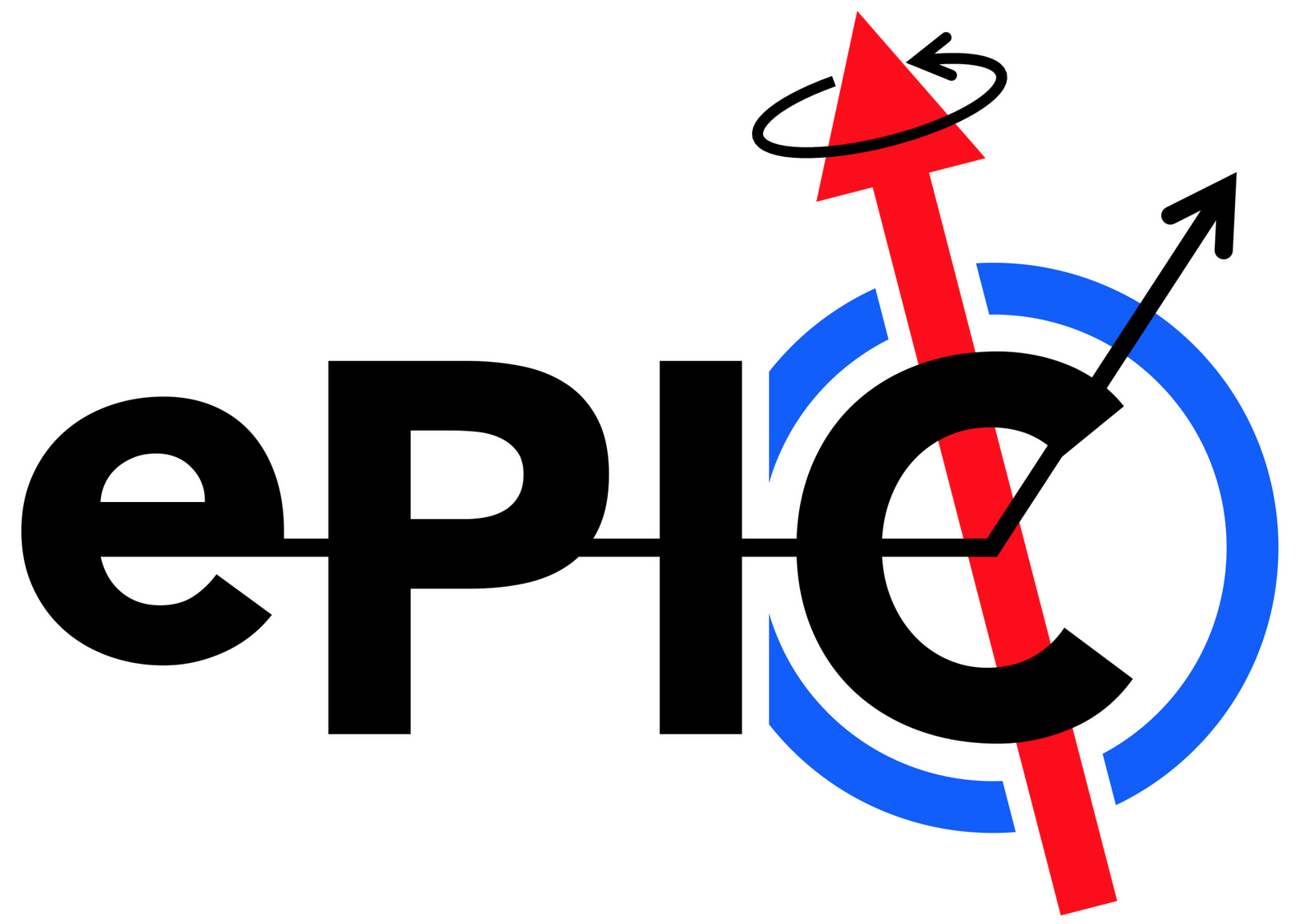 Aerogel Inventory as of Jan. 24, 2025
Tiles from Aerogel Factory (Chiba University, Japan)
Values in table provided by Aerogel Factory
6
ePIC Collaboration Meeting, January 20-24,  2025